SCHOOL BOARD POLICY 2.70&TITLE IX NEW RULEProhibiting Discrimination, Including Sexual And Other Forms of Harassment
On May 6, 2020, the U.S. Department of Education announced the release of formal Title IX regulations for the first time since 1997.  This is a U. S. federal law that prohibits discrimination on the basis of sex in any federally funded education program or activity.
Old School Board Policy 2.70 Prohibiting Discrimination, Including Sexual And Other Forms of Harassment WAS 7 pages long







New School Board Policy 2.70 Prohibiting Discrimination, Including Sexual And Other Forms of Harassment, is NOW 20 pages long
Title IX is NOT just equality for athletics
First, School Board Policy 2.70 highlights, additions, and reminders…
Retaliation by any employee or student for reporting, filing or being a witness is prohibited

The School Board forbids sexual harassment, or any other form of illegal harassment, of any employee, student, volunteer, or visitor.

Types of conduct which are prohibited:
Graphic verbal comments about an individual’s body or appearance
Sexual jokes, notes, stories, drawings, pictures or gestures
3. Sexual slurs, leering, threats, abusive words, derogatory comments or sexually degrading descriptions.

4. Unwelcome sexual flirtations or proposition including but not limited to repeated unwelcomed requests for dates.

5. Spreading sexual rumors

6. Touching an individual's body or clothes (including one’s own) in a sexual way

7. Cornering or blocking normal movements

8. Displaying sexually suggestive drawings, pictures, or written materials
ALSO PROHIBITED…….

Epithets, slurs, or negative stereotyping

Threatening, intimidating or hostile acts, such as physical acts of aggression against a person or his property

Written or graphic material that denigrates or shows hostility or aversion toward an individual group
INVESTIGATIONS
If an investigation is required, the Equity Officer will assign an investigator, and the investigation must be conducted within 30 days





PENALTIES FOR COFIRMED DISCRIMINATIO OR HARASSMENT
Student-a substantiated allegation of discrimination or harassment against a student shall subject that student to disciplinary action consistent with the Code of Student Conduct.

Employee or Volunteer-a substantiated allegation of discrimination or harassment against an employee may result in disciplinary actions including termination and referral to appropriate law enforcement authorities.  A volunteer shall be removed from service and a referral may be made to appropriate law enforcement authorities.
This new Title IX Rule still includes equality for all which prohibits discrimination and other forms of harassment, but the new rule’s primary additions and edits are focused on sexual harassment.  

                 



                 Sexual harassment is now unlawful!
WHAT IS SEXUAL HARASSMENT?
The final rule defines sexual harassment broadly to include THREE types of misconduct on the basis of sex:

Any instance of quid pro quo harassment by a school’s employee

Any unwelcome conduct that a reasonable person would find so severe, pervasive, and objectively offensive that it denies a person equal educational access (this can be speech or conduct)

Any instance of sexual assault, dating violence, or stalking
SUMMARY OF MAJOR CHANGES
Requires a school to respond whenever ANY employee (substitute, bus driver, food service, teacher, etc.) has notice of sexual harassment.

For all schools, upon notice of possible sexual allegations, notice to the Title IX Coordinator must be immediate and the school is under obligation to respond appropriately.

The school must notify applicants for employment, parents, legal guardians, and all unions of the name or title, office address, e-mail address, and telephone number of the Title IX Coordinator.  This must also be displayed on each school’s website.
4. Any person may report sex discrimination, including sexual harassment (whether or not the person reporting is the person alleged to be the victim of conduct that could constitute sex discrimination or sexual harassment), in person, by mail, by telephone, or by e-mail, using the contact information listed for the Title IX Coordinator, or by any other means that results in the Title IX Coordinator receiving the person’s verbal or written report. - Such a report may be made at any time, including during non-business hours, by using the telephone number or e-mail address, or by mail to the office address, listed for the Title IX Coordinator
Schools have the following mandatory response obligations: 

    A.  Schools must offer supportive measures to the person alleged to be the victim 

    B.  The Title IX Coordinator must promptly contact the complainant confidentially to discuss the availability of supportive measures, consider the complainant’s wishes with respect to supportive measures, inform the complainant of the availability of supportive measures with or without the filing of a formal complaint, and explain to the complainant the process for filing a formal complaint. 

    C.  Schools must follow a grievance process that complies with the Final Rule
 
    D.  Schools must not restrict rights protected under the U.S. Constitution, including the First Amendment, Fifth Amendment, and Fourteenth Amendment, when complying with Title IX (you can’t mandate that people NOT talk about the investigation).
The Final Rule requires a school to investigate sexual harassment allegations in any formal complaint, which can be filed by a complainant, or signed by a Title IX Coordinator. - The Final Rule affirms that a complainant’s wishes with respect to whether the school investigates should be respected unless the Title IX Coordinator determines that signing a formal complaint to initiate an investigation over the wishes of the complainant is not clearly unreasonable in light of the known circumstances. 

    F.  If the allegations in a formal complaint do not meet the definition of sexual harassment in the Final Rule, or did not occur in the school’s education program or activity against a person in the United States, the Final Rule clarifies that the school must dismiss such allegations for purposes of Title IX but may still address the allegations in any manner the school deems appropriate under the school’s own code of conduct.
When responding to sexual harassment (remember, supportive measures must be provided).

	A. The Final Rule defines “complainant” as an individual who is alleged to be the victim of conduct that could constitute sexual harassment. 

 	B.  The Final Rule defines “respondent” as an individual who has been reported to be the perpetrator of conduct that could constitute sexual harassment. 

	C. The Final Rule defines “supportive measures” as individualized services reasonably available.

	D.  The Final Rule evaluates a school’s selection of supportive measures and remedies based on what is not clearly unreasonable in light of the known circumstances, and does not second guess a school’s disciplinary decisions, but requires the school to offer supportive measures, and provide remedies to a complainant whenever a respondent is found responsible
The Final Rule defines “formal complaint” as a document filed by a complainant or signed by the Title IX Coordinator alleging sexual harassment against a respondent and requesting that the school investigate the allegation of sexual harassment and states: - At the time of filing a formal complaint, a complainant must be participating in or attempting to participate in the education program or activity of the school with which the formal complaint is filed. 



The phrase “document filed by a complainant” means a document or electronic submission that contains the complainant’s physical or digital signature, or otherwise indicates that the complainant is the person filing the formal complaint.
GRIEVANCE PROCESS:  The Final Rule prescribes a consistent, transparent grievance process for all k-12 and postsecondary institutions and must include the following:

		A.   Treat complainants and respondents equitably by providing remedies any time a respondent is found responsible

		B. Require objective evaluation of all relevant evidence.  Anyone involved in the process must be free from conflicts of interest or bias.

		C.  A school must ensure that decision-makers receive training

		D.  Materials used to train Title IX personnel must be posted on their websites, or make materials available for members of the public to inspect.
E.  The conclusion must list the possible remedies a school may provide a complainant and disciplinary sanctions a school might impose on a respondent

	F.  State whether the school has chosen to use the preponderance of the evidence standard, or the clear and convincing evidence standard, for all formal complaints of sexual harassment.
	G. Any provisions, rules, or practices other than those required by the Final Rule that a school adopts as part of its grievance process for handling formal complaints of sexual harassment, must apply equally to both parties.
INVESTIGATIONS

The Final Rule states that the school must investigate the allegations in any formal complaint and send written notice to both parties (complainants and respondents) of the allegations upon receipt of a formal complaint. 

During the grievance process and when investigating: - The burden of gathering evidence and burden of proof must remain on schools, not on the parties. 

Schools must provide equal opportunity for the parties to present fact and expert witnesses and other inculpatory and exculpatory evidence. 

 Schools must not restrict the ability of the parties to discuss the allegations or gather evidence (e.g., no “gag orders”). 

 Parties must have the same opportunity to select an advisor of the party’s choice who may be, but need not be, an attorney. 

Schools must send written notice of any investigative interviews, meetings, or hearings. 

Schools must send the parties, and their advisors, evidence directly related to the allegations, in electronic format or hard copy, with at least 10 days for the parties to inspect, review, and respond to the evidence.
Schools must send the parties, and their advisors, an investigative report that fairly summarizes relevant evidence, in electronic format or hard copy, with at least 10 days for the parties to respond. 

Schools must dismiss allegations of conduct that do not meet the Final Rule’s definition of sexual harassment or did not occur in a school’s education program or activity against a person in the U.S. Such dismissal is only for Title IX purposes and does not preclude the school from addressing the conduct in any manner the school deems appropriate. 

 Schools may, in their discretion, dismiss a formal complaint or allegations therein if the complainant informs the Title IX Coordinator in writing that the complainant desires to withdraw the formal complaint or allegations therein, if the respondent is no longer enrolled or employed by the school, or if specific circumstances prevent the school from gathering sufficient evidence to reach a determination. 

 Schools must give the parties written notice of a dismissal (mandatory or discretionary) and the reasons for the dismissal.

 Schools may, in their discretion, consolidate formal complaints where the allegations arise out of the same facts.
9.  HEARINGS…..this is for post-secondary schools

STANDARD OF EVIDENCE AND WRITTEN DOCUMENTATION
The Final Rule requires the school’s grievance process to state whether the standard of evidence to determine responsibility is the preponderance of the evidence standard or the clear and convincing evidence standard. 

The Final Rule makes each school’s grievance process consistent by requiring each school to apply the same standard of evidence for all formal complaints of sexual harassment whether the respondent is a student or an employee .

The decision-maker (who cannot be the same person as the Title IX Coordinator or the investigator) must issue a written determination regarding responsibility with findings of fact, conclusions about whether the alleged conduct occurred, rationale for the result as to each allegation, any disciplinary sanctions imposed on the respondent, and whether remedies will be provided to the complainant. 

The written determination must be sent simultaneously to the parties along with information about how to file an appeal.
APPEALS

The Final Rule states that a school must offer both parties an appeal from a determination regarding responsibility, and from a school’s dismissal of a formal complaint or any allegations therein, on the following bases: procedural irregularity that affected the outcome of the matter, newly discovered evidence that could affect the outcome of the matter, and/or Title IX personnel had a conflict of interest or bias, that affected the outcome of the matter. - A school may offer an appeal equally to both parties on additional bases
INFORMAL RESOLUTION

The Final Rule allows a school, in its discretion, to choose to offer and facilitate informal resolution options, such as mediation or restorative justice, so long as both parties give voluntary, informed, written consent to attempt informal resolution. Any person who facilitates an informal resolution must be well trained.

 The Final Rule adds: - A school may not require as a condition of enrollment or continuing enrollment, or employment or continuing employment, or enjoyment of any other right, waiver of the right to a formal investigation and adjudication of formal complaints of sexual harassment.

Similarly, a school may not require the parties to participate in an informal resolution process and may not offer an informal resolution process unless a formal complaint is filed. 

At any time prior to agreeing to a resolution, any party has the right to withdraw from the informal resolution process and resume the grievance process with respect to the formal complaint. 

Schools must not offer or facilitate an informal resolution process to resolve allegations that an employee sexually harassed a student.
13. RETALIATION PROHIBITED 

The Final Rule expressly prohibits retaliation. 

Charging an individual with code of conduct violations that do not involve sexual harassment but arise out of the same facts or circumstances as a report or formal complaint of sexual harassment, for the purpose of interfering with any right or privilege secured by Title IX constitutes retaliation. 

The school must keep confidential the identity of complainants, respondents, and witnesses, except as may be permitted by FERPA, as required by law, or as necessary to carry out a Title IX proceeding. 

Complaints alleging retaliation may be filed according to a school’s prompt and equitable grievance procedures. 

The exercise of rights protected under the First Amendment does not constitute retaliation. 

Charging an individual with a code of conduct violation for making a materially false statement in bad faith in the course of a Title IX grievance proceeding does not constitute retaliation; however, a determination regarding responsibility, alone, is not sufficient to conclude that any party made a bad faith materially false statement.
Bottom line…












Any report of harassment or discrimination, call!
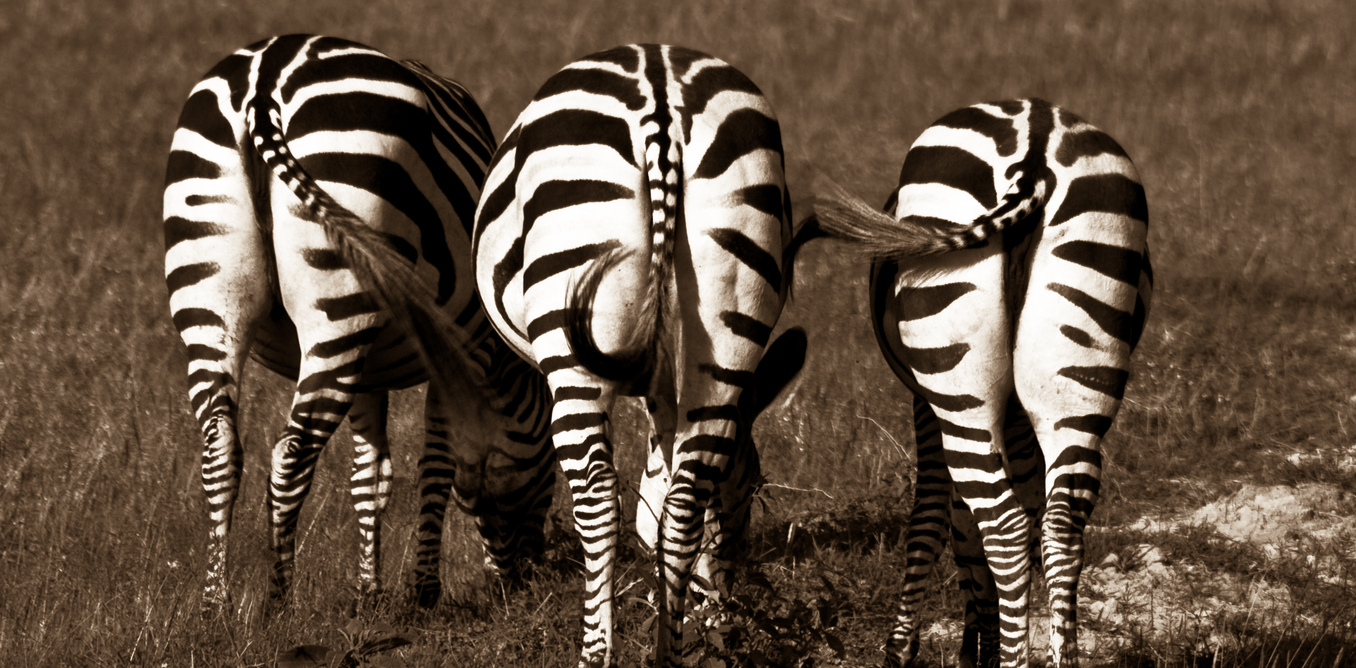